Александр Дьяченко, НИУ ВШЭ. 
Факультет права. 3 курс.

Научный руководитель: Чеботарев Александр Викторович, НИУ ВШЭ, доцент, старший преподаватель
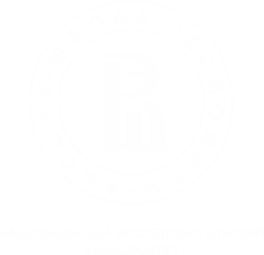 ДОПИНГ В КИБЕРСПОРТЕ: ПРОБЛЕМЫ НАСТОЯЩЕГО И БУДУЩЕГО
Международная межвузовская научно-практическая студенческая конференция «Спортивное право 2020: Россия, Европа, Мир»
Москва, 2020
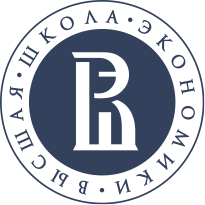 Александр Дьяченко, НИУ ВШЭ. Факультет права. 3 курс.
.
ОСНОВНАЯ ПРОБЛЕМАТИКА РАБОТЫ:
Введение относительно правового положения киберспорта;

Понятие допинга;

3. Борьба с допингом в киберспорте на текущий момент;

4. Актуальность допинга в киберспорте;

5. Заключение и возможные пути развития;
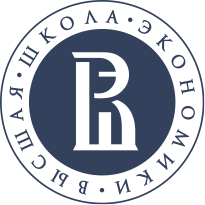 Александр Дьяченко, НИУ ВШЭ. Факультет права. 3 курс.
Введение относительно правового положения киберспорта.
Киберспорт как спортивная дисциплина является абсолютно новым и до конца не понятным явлением для спортивного права.
Аналитическая компания Newzoo подводя коммерческие итоги в киберспорте за 2019 год, пришла к выводу о том, что киберспортивный рынок в 2019 году принёс в совокупности 1 миллиард 100 миллионов долларов прибыли вместе с тем имея рост в 26.7% в том же 2019 году, что является очень значительными цифрами для столь молодой отрасли. 

Киберспорт или компьютерный спорт официально признан видом спорта в России согласно приказу министерства спорта от 29 апреля 2016 года. В связи с этим возникает очень много спорных правовых и острых тем, напрямую связанных с новой дисциплиной и допинг является такой проблемой.
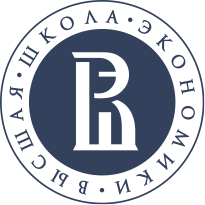 Александр Дьяченко, НИУ ВШЭ. Факультет права. 3 курс.
Понятие допинга.
Статья 2.1 Кодекса ВАДА устанавливает, что допингом следует считать совершение любого из перечисленных в ст. 2.1–2.10  нарушений:
Наличие запрещенной субстанции или ее метаболитов либо маркеров в пробе, взятой у спортсмена;
Использование или попытка использования спортсменом запрещенной субстанции или запрещенного метода;
Фальсификация или попытка фальсификации любой составляющей допинг-контроля;
Обладание запрещенной субстанцией или запрещенным методом;
Распространение или попытка распространения любой запрещенной субстанции или запрещенного метода;
А также другие нарушения;
Александр Дьяченко, НИУ ВШЭ. Факультет права. 3 курс.
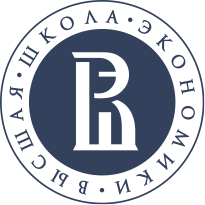 Борьба с допингом в киберспорте на текущей момент.
Ситуация в киберспорте на данный момент складывается таким образом, что фактически организаторы турниров не проводит каких либо мер для допинг контроля.
По сути даже на самых крупных турнирах допинг контроль полностью отсутствует. Необходимо обратить внимание на невероятно низкий уровень правовой культуры компьютерного спорта в целом. Проблематика заключается в том, что на текущий момент список ВАДА может не успевать за актуальными препаратами, которые спортсмены могут использовать для повышения спортивных результатов в новом виде спорта. И хотя на данный момент самые популярные препараты, используемые спортсменами, находятся в запрещенном списке ВАДА, тем не менее, такой риск кажется вполне вероятным. 

Потенциальное отсутствие каких-либо препаратов или их производных в списке запрещенных веществ является лишь частью проблемы, в то время как главная проблема допинга в киберспорте лежит в плоскости процессуальных норм. В регламентах национальных спортивных соревнований по компьютерному спорту отсутствует какой-либо регламентированный порядок в антидопинговой сфере. Данная проблема представляется очень серьёзной именно в свете специфики киберспорта, где значительную часть спортсменов составляют молодые и часто несовершеннолетние лица, а также перспектив включения компьютерного спорта в программу олимпийских игр. Более того законодатель с 2016 года внёс поправки в Уголовный кодекс касательно допинга, а именно статьи 230.1 и 230.2 УК РФ включенные в главу 25 кодекса объединяющие нормы по защите здоровья населения и общественной нравственности чем лишний раз подчеркивается важность антидопинговой борьбы.
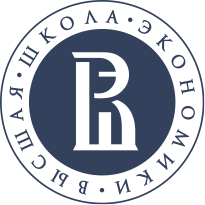 Александр Дьяченко, НИУ ВШЭ. Факультет права. 3 курс.
Актуальность допинга в киберспорте.
В киберспорте говорить открыто о допинге не принято, но утверждать, то, что так или иначе проблема существует можно в силу существования известных кейсов.
В 2018 году игрок команды «Dallas Fuel» Тимо «Taimou» Кеттунен рассказал во время онлайн трансляции, что около 20 игроков Overwatch League принимают аддералл*. Происходит это в силу того, что внутри лиги полностью отсутствует допинг контроль. Такое положение вещей происходит в крупнейшей лиге в своей киберспортивной дисциплине, где стоимость слота для заявки команды на турнир составляет от 35 до 60 миллионов долларов, что является достаточно внушительной суммой для любого вида спорта.
Другой известный случай подобного рода произошел в 2015 году, когда игрок команды «Cloud 9» в дисциплине Counter-strike: Global Offensive после вылета его команды с одно из профессиональных турниров заявил в интервью следующее: «Абсолютно все тут принимают аддералл*, всем наплевать. Нам говорили, что у нас проблемы с общением в команде – ну так вот ответ на все ваши вопросы».
Никакого допинг контроля нет даже на самых крупных турнирах, например как The International общий призовой фонд которого в этом году составил 34 миллиона долларов.
Фактически правовой уровень находиться на столь низком уровне, что можно смело говорить о том, что киберспорт построен буквально на доверии. На данный момент не существует никаких процессуальных норм или специальных тренингов для игроков и персонала как это работает в других видах спорта.

*Аддералл – комбинационный препарат сочетающий четыре соли амфетаминов. Он запрещен кодексом ВАДА поскольку усиливает когнитивные способности спортсмена. Это только один из возможных препаратов, которые используются в компьютерном спорте.
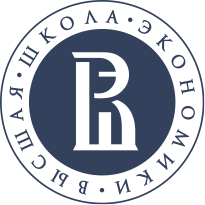 Александр Дьяченко, НИУ ВШЭ. Факультет права. 3 курс.
Заключение и возможные пути развития.
В заключении хотелось бы отметить, что допинг является первичной проблемой всего российского спорта и киберспорт не должен быть исключением, но на текущий момент допинг здесь просто игнорируется.
Например, в футболе данный вопрос очень жестко и подробно урегулирован со стороны ФИФА и РФС. Существует антидопинговый регламент ФИФА, который досконально охватывает все важнейшие моменты начиная от юридических тонкостей вопроса и заканчивая подробной регламентацией процедурных правил. РФС также остро обеспокоенно вопросом допинга и выпустила специальное методическое пособие «Антидопинговое обеспечение в российском футболе» призванное закрыть все спорные и дискуссионные вопросы, связанные с допингом. Обе организации регулярно занимаются просвещением в вопрос борьбы с допингом, как специалистов, так и спортсменов, поскольку игроки также должны знать о допинге и соответствующих процедурах, чтобы в профессиональном спорте не происходило казусов, когда из-за банального незнания спортсмены получали серьезные дисквалификации как это было с уже известным всему миру мельдонием.

Чтобы не допустить ситуации аналогичной с другими видами спорта, когда российских спортсменов поголовно обвиняют и дисквалифицируют из-за допинга, необходимо предпринимать меры здесь и сейчас. Для борьбы с допингом в компьютерном спорте предлагается выйти за рамки программы развития компьютерного спорта в РФ, носящего по большой части рекомендательный характер и приступить к осуществлению и разработке необходимой нормативной базы в части процессуальных норм по борьбе с допингом, хотя бы на уровне регламентов ФКС, и проведению соответствующих мероприятий согласно статье 26 закона «О физической культуре и спорте в Российской Федерации», но не ограничиваясь ими.
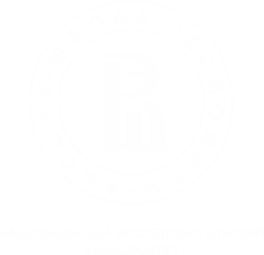 Александр Дьяченко. НИУ ВШЭ. Факультет права. 3 курс.
Email: aadyachenko@edu.hse.ru